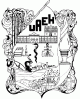 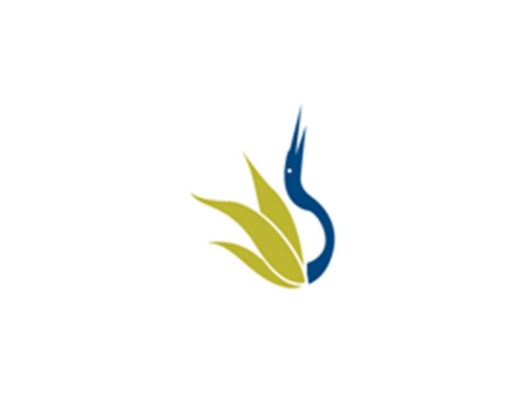 UNIVERSIDAD AUTÓNOMA DEL ESTADO DE HIDALGO
ESCUELA SUPERIOR DE ZIMAPÁN
Licenciatura en Contaduría
 
Asignatura: Mercadotecnia 
 
Tema: Investigación de Mercados  

Lic. Jorge U. Alvarado Ramírez 

Enero – Junio 2014
Tema: Investigación de Mercados  

Resumen:

La investigación de mercados es una herramienta esencial para conocer el comportamiento del consumidor, sus necesidades, deseos y expectativas y en base a ellas crear estrategias de mercadotecnia que nos permitan satisfacer lo que el cliente pide.
La investigación de mercados debe de ser un proceso metodológico objetivo que refleje lo que realmente quiere el consumidor.
Tema: Investigación de Mercados  

Abstract:
Market research is essential for consumer behavior, needs, desires and expectations, and based on them to create marketing strategies that enable us to fulfill what the customer asks tool. Market research should be an objective methodological process that reflects what the consumer really wants.
Tema: Investigación de Mercados.
 

 Palabras clave: 
Deseo
Expectativa
Necesidades
Consumidor

Keywords:
Desire
Expectation
Needs
Consumer
Objetivo general:

Que el alumno analice la importancia de la mercadotecnia y su interrelación con otras áreas funcionales de la empresa.
Nombre de la unidad:

UNIDAD IV: Investigación de Mercados  


Objetivo de la unidad:
Que el alumno analice las principales técnicas, métodos y alternativas de la investigación de mercados.
Tema: Investigación de Mercados 
Introducción:
El propósito de la investigación de mercados es ayudar a las compañías en la toma de las mejores decisiones sobre el desarrollo y la mercadotecnia de los diferentes productos, en cuanto a 
El precio
La plaza
La promoción
La introducción de un nuevo producto
Los canales de distribución
Las mejoras, etc.

La investigación de mercados representa la voz del consumidor al interior de la compañía
El valor mas importante de la investigación de mercados consiste en la disminución de la incertidumbre a través de la información, lo cual facilita la toma de decisiones relacionadas con estrategias y técnicas de mercadotecnia para lograr las metas de la organización.
Tema: Investigación de Mercados 
Desarrollo del tema:
DEFINICION
Es el proceso sistemático de recopilar, registrar y analizar todos los datos relacionados con los problemas de comercialización de bienes y servicios, que sirve a la empresa para la toma de decisiones

Identificación, acopio, análisis difusión y aprovechamiento sistemático y objetivo de la información con el fin de mejorar la toma de decisiones relacionadas con la identificación y la solución de los problemas y de las oportunidades de marketing.

Es la función que vincula a consumidores, clientes y publico con el mercadologo mediante información que sirve para identificar y definir las oportunidades y los problemas de marketing.

Es un proceso sistemático para obtener información que sirve a la empresa en la toma de decisiones para señalar planes y objetivos.
Tema: Investigación de Mercados
Desarrollo del tema
OBJETIVOS
Desarrollo del Tema:
OBJETIVOS
1. Conocer al consumidor:
	El fin de esta actividad es la adaptación del plan de mercadotecnia a las necesidades, costumbres, deseos y motivaciones del consumidor, para ello se necesita conocerlo haciendo un buen estudio de mercado
2. Disminuir los riesgos:
	Su objetivo es dar información necesaria para la definición de la mejor política de mercadotecnia posible, aunque este fin no sea alcanzado por completo, la investigación de mercados pretende predecir el futuro mediante un análisis del pasado.
3. Informar y analizar la información:
	El estudio de mercado es una fuente de información, significa recoger hechos e intenta deducir de ellos las consecuencias futuras probables, a fin de valorar las ventajas e inconvenientes de estas alternativas de acción.
INVESTIGACION DE MERCADOS
PROCESO
Cuantitativo
Definición del problema
Método de
recolección
de datos
Cualitativo
Necesidades de información
Determinación
del método de
muestreo
Plan de análisis
Definición del  objetivo de invest
Conclusiones
Diseño de los
instrumentos
de recolección
de datos
Elaboración
del informe
Investigación
preliminar en el SIM
Trabajo
de campo
Presentación
Del informe
Tipo de estudio
Desarrollo del Tema:
PROCESO
1. Definición del problema
Un problema puede definirse como el proceso que condiciona a que una situación específica requiera de una discusión, de una indagación, de una decisión o de una solución.
2. Necesidades de información
Cuando se ha definido el problema, es necesario también tener presente el tipo de información que vamos a requerir. Para ello se recurre a:

Fuentes secundarias (informaciones existentes).- Cifras e información que alguien ha compilado para otros fines. Existen dos tipos de datos secundarios de acuerdo a su fuente: Fuente interna y fuente externa.

Información primaria. Las fuentes utilizadas con mayor frecuencia son: consumidores y compradores, minoristas, mayoristas y otros distribuidores, y personal de compañías.
Desarrollo del Tema:
PROCESO
3. Definición de Objetivos
Objetivo social: 
Satisfacer las necesidades del cliente, ya sea mediante un bien o servicio requerido, es decir, que el producto o servicio cumpla con los requerimientos y deseos exigidos cuando sea utilizado. 

Objetivo económico: 
Determinar el grado económico de éxito o fracaso que pueda tener una empresa al momento de entrar a un nuevo mercado o al introducir un nuevo producto o servicio y, así, saber con mayor certeza las acciones que se deben tomar.
 
Objetivo administrativo: 
Ayudar al desarrollo de su negocio, mediante la adecuada planeación, organización, control de los recursos y áreas que lo conforman, para que cubra las necesidades del mercado, en el tiempo oportuno
Desarrollo del Tema:
PROCESO
3. Definición de Objetivos
Los objetivos generalmente pueden ser de dos tipos:

Sobreponerse a las dificultades (SOBREVIVENCIA)
Explotar las oportunidades. (SUPERACION)
CARACTERISTICAS
Explícitos (tanto el objetivo general como los objetivos específicos).

Cuantificables.- Es decir, medibles.

Proporcional a los recursos disponibles (alcanzables)
Desarrollo del Tema:
PROCESO
4. Investigación preliminar en el SIM
Es una estructura permanente e interactiva compuestas por personas, equipos y procedimientos cuya finalidad es recabar, clasificar, analizar, evaluar y distribuir información pertinente, oportuna y precisa que servirá a quienes tomas decisiones de mercadotecnia para mejorar la planeación ejecución y control.
Desarrollo del Tema:
PROCESO
5. Tipo de estudio
Reconocimiento y definición del problema de decisión
Investigación exploratoria
Identificación de las líneas de acción
Evaluación de las líneas de acción
Investigación concluyente
Selección de las líneas de acción
Investigación de monitoreo y desempeño
Puesta en ejecución
Desarrollo del Tema:
PROCESO
6. Método de recolección de datos
Para el levantamiento de la información primaria existe una amplia variedad de métodos a considerar. Estos se pueden agrupar en:

Cuantitativos.- Permiten cuantificar la información a través de muestras representativas.  Ofrece respuestas al qué, cuándo, cuánto, dónde y cómo suceden los hechos en segmentos definidos.

Cualitativos.- Permite adentrarnos en el porqué del comportamiento del consumidor. Se basa en impresiones y se realiza entre pequeños grupos de personas.
Desarrollo del Tema:
PROCESO
6. Método de recolección de datos
Cuantitativos: Generan datos objetivos 
Buscan el cuanto? 
Cualitativos: Generan datos subjetivos
Buscan la comprensión, el como?
Técnicas: 	Focus group
                      Entrevistas a profundidad
                      Estudios antropológicos
La elección del método de recopilación de datos es un aspecto crítico en el proceso de investigación.
La encuesta es la principal elección de los investigadores.
La principal ventaja de la encuesta es que puede recolectar gran cantidad de datos acerca de un entrevistado individual.
Desarrollo del Tema:
PROCESO
7. Determinación del método de muestreo
Muestra aleatoria simple
Sistemático
Estratificado proporcional 
desproporcionado
METODO
PROBABILISTICO
Por conglomerados
METODOS
De áreas
Polietápico
Por conveniencia
METODO NO
PROBABILISTICO
De bola de nieve
Por cuotas
Por juicio
Desarrollo del Tema:
El desarrollo y la ejecución de una estrategia de mercadotecnia incluye cuatro etapas:
Bibliografía del tema:

WILLIAM G. ZIKMUNDO. Investigación de Mercados. Pearson Educacion. Sexta edición.  

PHILIP KOTLER Y GARY AMSTRONG. Fundamentos de Marketing. Pearson Prentice Hall. Sexta edición.

LAURA FISHER Y JORGE ESPEJO. Mercadotecnia. Mc. Graw Hill. Tercera edición.